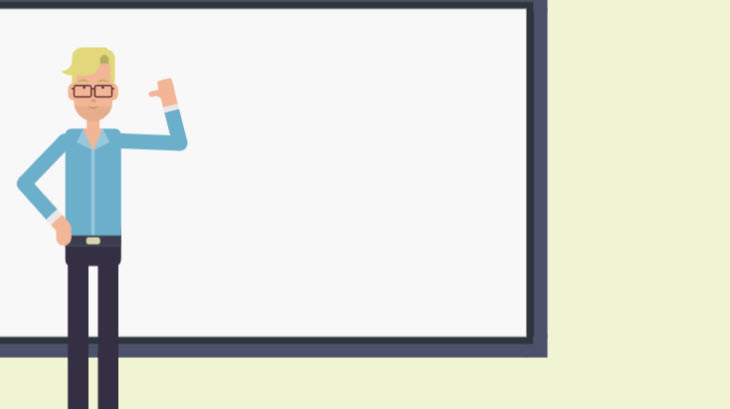 Underviserne 
og LMS
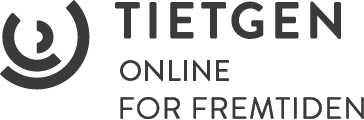 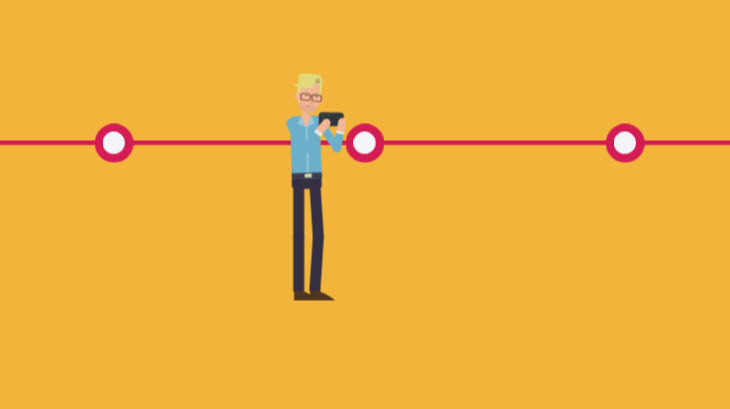 SPÆNDVIDDE:
Tietgen Online:

Pædagogisk it & 
it-didaktisk design
Digitalt understøttet undervisning
Ren online-undervisning
Blended learning
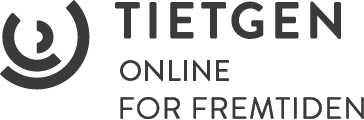 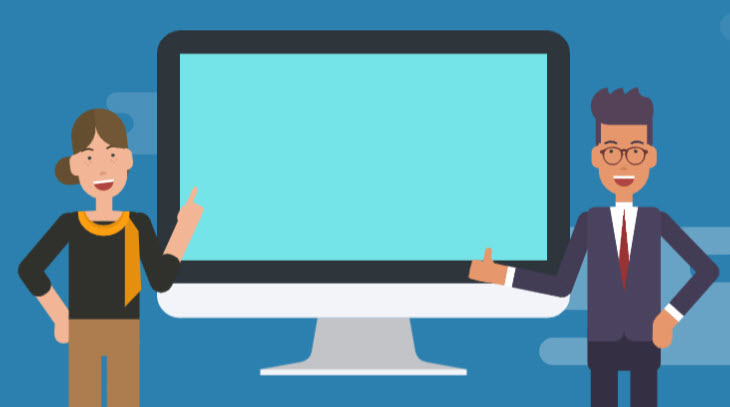 Tilgang til understøttelse og intern
kompetence-udvikling
Tilgængelighed
Nærvær 
Praksisrelevans
Empowerment
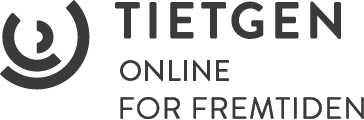 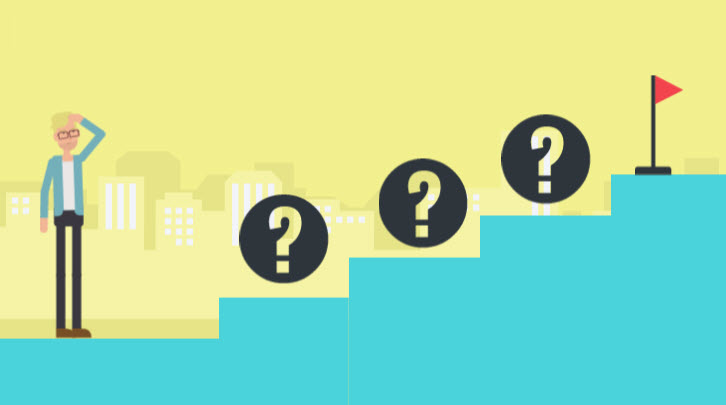 Teknik eller
Didaktik
=
Hønen eller 
ægget 

Det ene aspekt
forudsætter 
det andet
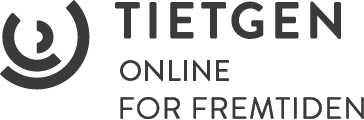 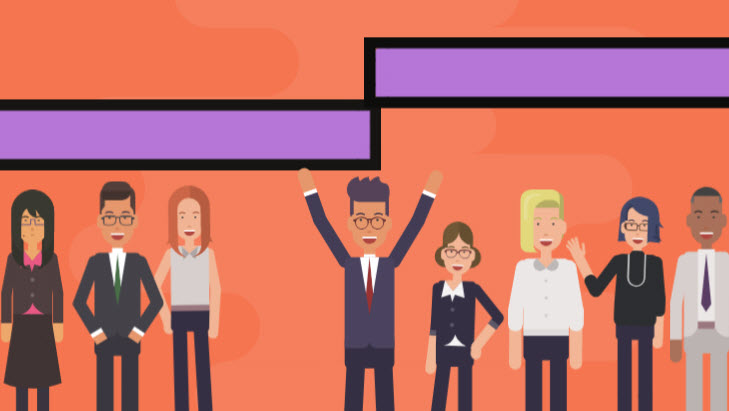 Direkte overgang
NYT LMS
Tietgen Online:

Pædagogisk it & 
it-didaktisk design, udvikling,
lærerunderstøttelse- og opkvalificering
Gammelt LMS
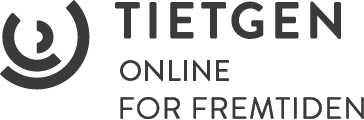 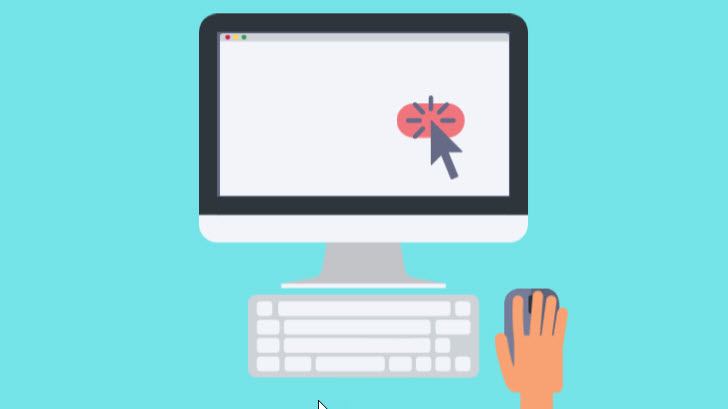 Lærerværelset
Tilgængeligt
Proaktivt
Udgangspunkt i eget system
Kontrol
Empowerment
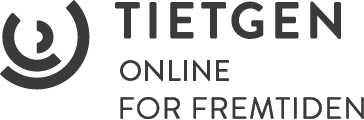 Tager udgangspunkt i lærernes praksis
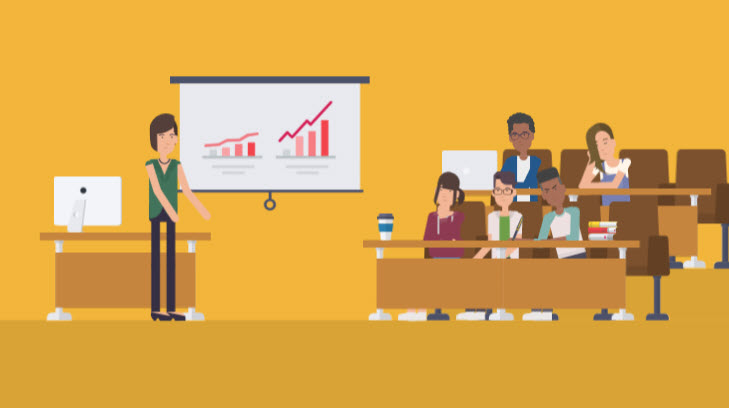 Undervisning og sparring:
F.eks:
Forløb – Hvad kører nu med hvilke målsætninger?
Hverdagsbillede – Hvordan ser de sig selv og deres arbejdsdag?
Samarbejdsrelationer – Teams? Deler meget? Lidt?
Kendte digitale platforme – Spænder fra print til fjernstudier
Undervisning – Hvordan og hvornår?
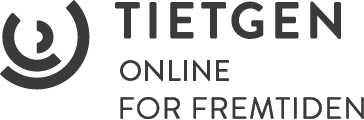 Canvaskurser:
IntroforløbNæsten ren teknik pædagogisk formidlet, men begrundet i didaktikken


Kompetence-udviklingsforløbBygger videre på introforløb
Didaktisk tilgang til teknik og indhold 
Hvilke materialer mv. ligger der i forvejen?Arbejder ALTID med reelle projekter
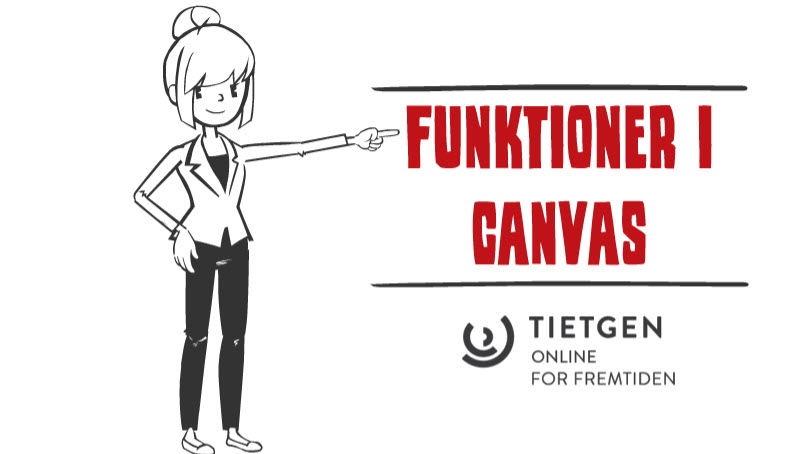 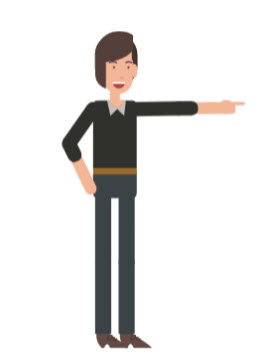 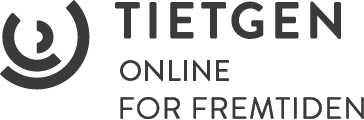 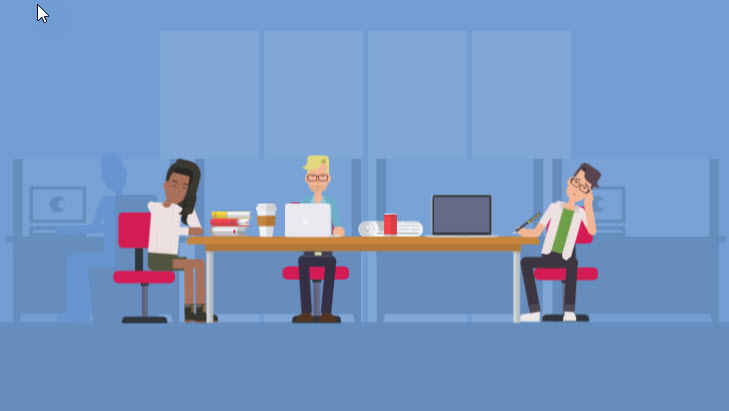 Canvas-onsdage
Supporthåndtering
Ekstra arbejdspladser på online-kontoret
Tilgængelighed
Nærvær 
Praksisrelevans
Empowerment
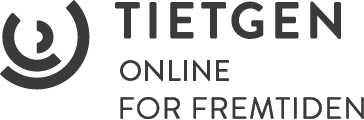 Intern kursusafvikling
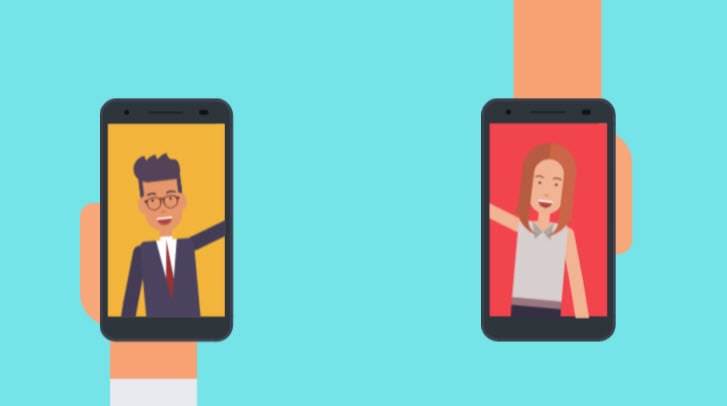 Video med mobiltelefon
Instruktionsvideoer
Webinarer
Øvrige henvendelser
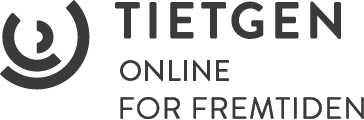 Eleverne?
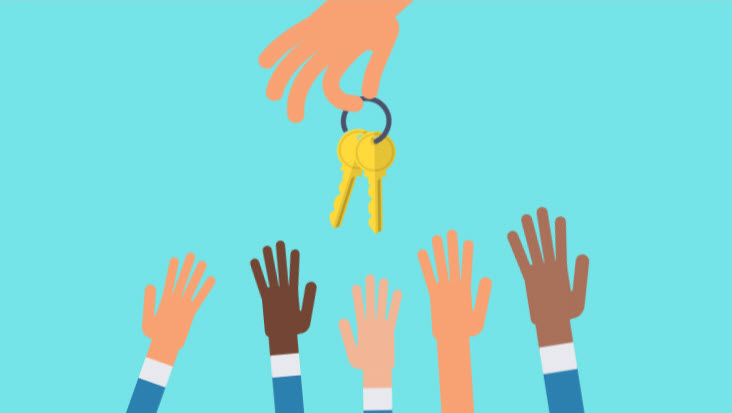 FAQ
Kurser
Undervisning
Support 
Test
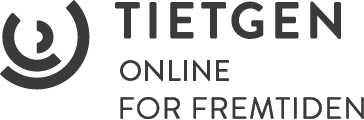